K-16 Partners in Co-Teaching:  Beyond the Buzz and in       Spite of the Hype
Karen Kaye, Ph.D.
Rochelle Berndt, M.A. Ed.
Clayton Dusek, Ph.D.

School of Education
Baldwin Wallace University
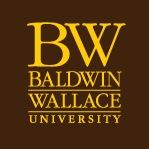 Partnership…
Baldwin Wallace University 
Berea City School District
Brook Park Memorial School
Principal Michael Kostyak

3-Third Grade Classrooms

Co-Teaching Approach in Literacy and Numeracy
Brookview Elementary School
Principal Tracy Schneid

4-Kindergarten Classrooms

Co-Teaching Approach in Literacy and Numeracy
Timeline…
January 2014:  Superintendent and Principals contacted 

March 2014:  Martha Holden Jennings Grant received  

April 2014:  BW early childhood education methods candidates were recommended by faculty members for participation in the pilot program.

May 2014:  Candidates were selected and notified of their participation in the co-teaching pilot program.

August 2014:  BW faculty and supervisors attended a co-teaching training session in cooperation with Cleveland State University presented by Dr. Wendy Murawski.

August 2014:  The candidates and cooperating teachers met and participated in an icebreaker activity to get to know one another.  The cooperating teachers were able to preference the candidates with whom they would like to work.
Timeline…
September 2014:  Candidates and cooperating teachers were matched and notified of their placements.  

September-October 2014:  Candidates spent a minimum of one hour per week observing in their classrooms.

October 2014:  Cooperating teachers received co-teaching training at Baldwin Wallace University.

November 2014:  Candidates completed their methods hours/requirements in their respective classrooms.

November 2014:  Candidates received co-teaching training at Baldwin Wallace University.

January 2015-present:  Candidates returned to their placements for their clinical practice experiences.  Cooperating teachers and candidates began transitioning into the use of co-teaching strategies.
Matching Session…
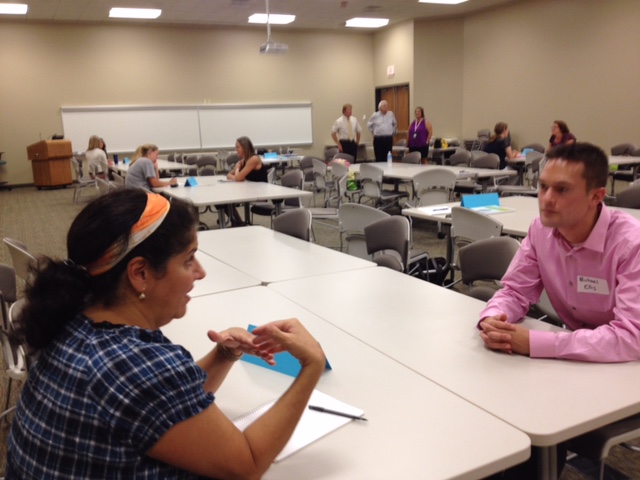 Matching Session…
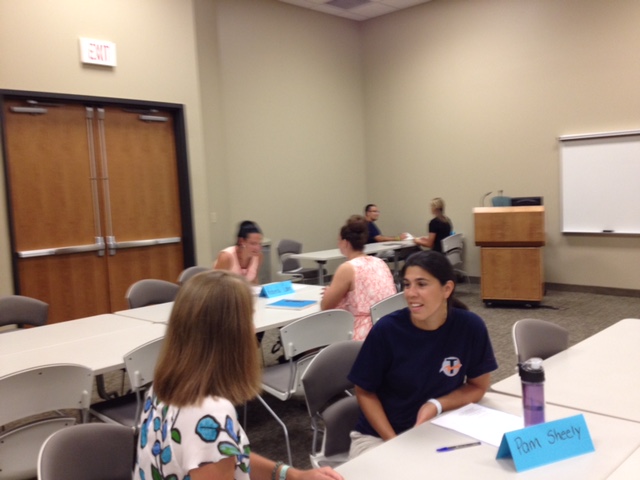 Co-Teaching Training…
The sessions included…
Overview and Rationale

Instructional Models

Critical Elements

The Co-Teaching Relationship

Support
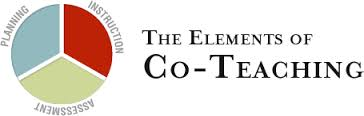 Co-Teaching Training
Example Slides, Activities, and Modules
Table Talk
How is the traditional model of student teaching different than a co-taught model?
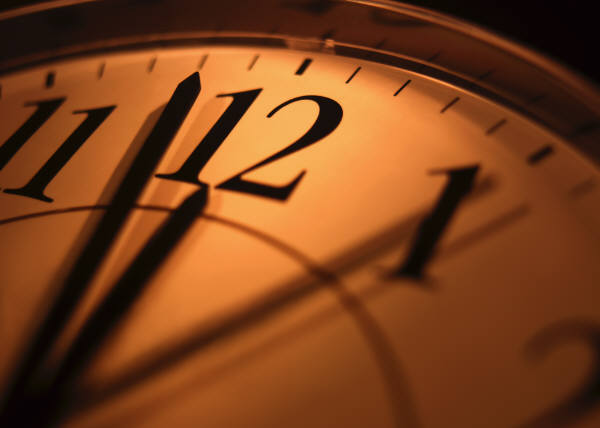 Elements of Student Teaching
One Teach, One Assist
One teacher leads the instruction while the other teacher monitors student work, addresses behavior issues, answers students’ questions, and facilitates instruction by distributing papers or other materials.

Opportunity:  Students may be more comfortable asking the assisting teacher for clarification of information.

Challenges:  Students may become too dependent on the assisting teacher; the assisting teacher is in a passive role.
Recommended Use:  Seldom
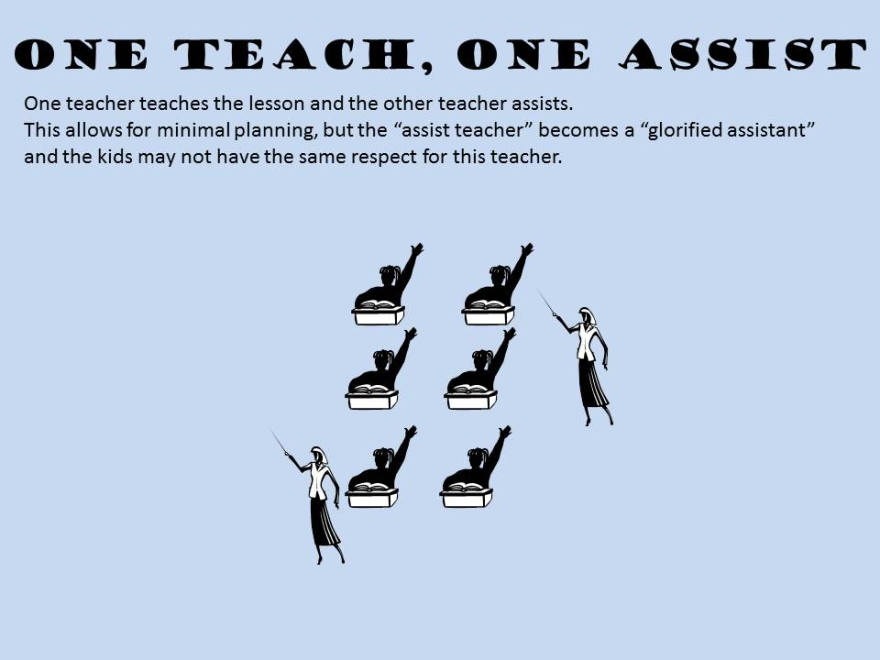 Station Teaching
Teachers divide the content to be addressed into three segments, and then they group the students.
Each teacher works with a group, while the third group works independently.
The student groups rotate through the stations so by the end of the lesson, both teachers have worked with all the students.
Opportunities:  Reduced student/teacher ratio; students can be grouped in a variety of ways.
Challenges:  Activities must function independent of each other; noise, timing, management.
Recommended Use:  Frequent
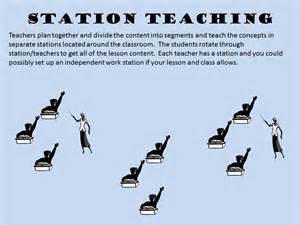 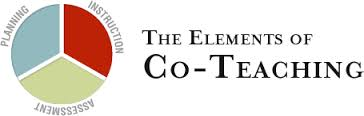 “How is what we are doing together substantively better for students then what one of us would do alone?”~Murawski & Spencer, 2011
Co-Planning
Establish a regular time to co-plan.

Find a meeting place that is free from distractions.

Save rapport-building for another time.

Create an agenda or checklist to focus your planning.

Determine roles and responsibilities.

Use the “What-How-Who” Approach.
What-How-Who Approach
What (Curriculum)
Standards
Objectives
Timeframe
Materials
How (Pedagogy)
Comfort level with content
Co-teaching strategies to use beginning, middle, end of lessons
Teachers’ responsibilities
Who (Students and Supports)
Behavioral, social, academic accommodations needed
Differentiated instruction
Other professionals included or needed for the lesson (i.e. speech teacher, occupational therapist, parent volunteer)
Planning Form
Co-Teaching
Teach according to the plan that has been outlined for each lesson.

Maintain your defined role for each co-teaching strategy.

Co-teaching can involve teaching the full-class, half the class, small groups, assisting the lead teacher, or observing students.
Co-Assessing
Purposeful assessment before teams begin…
Co-teachers should discuss and agree on how they will share responsibility for:
Grading

Developing rubrics, checklists, and scoring sheets

Maintaining the gradebook

Communicating student progress to parents and students

Gathering data for RTI and other instructional decision-making

Preparing for test accommodations
Co-Reflection
Plan time to engage in conversations about the co-teaching process.
What is going well for you?
What areas are challenging for you?
How can you overcome these challenges?

Use your journal entries to initiate conversations about specific co-teaching issues that need to be addressed.

Celebrate your successes, as well as your students.
The Co-Teaching Relationship
Teacher Candidate and Cooperating Teacher
Communication before project begins
Communication during class time
Signal
Timing (timer, bell, chimes)
“Brain Breaks” 
Notes to Self
Classroom Management
Clear procedures in place for overall class and individual lessons
Feedback to the candidate
Other professionals in the room
Training Sessions…
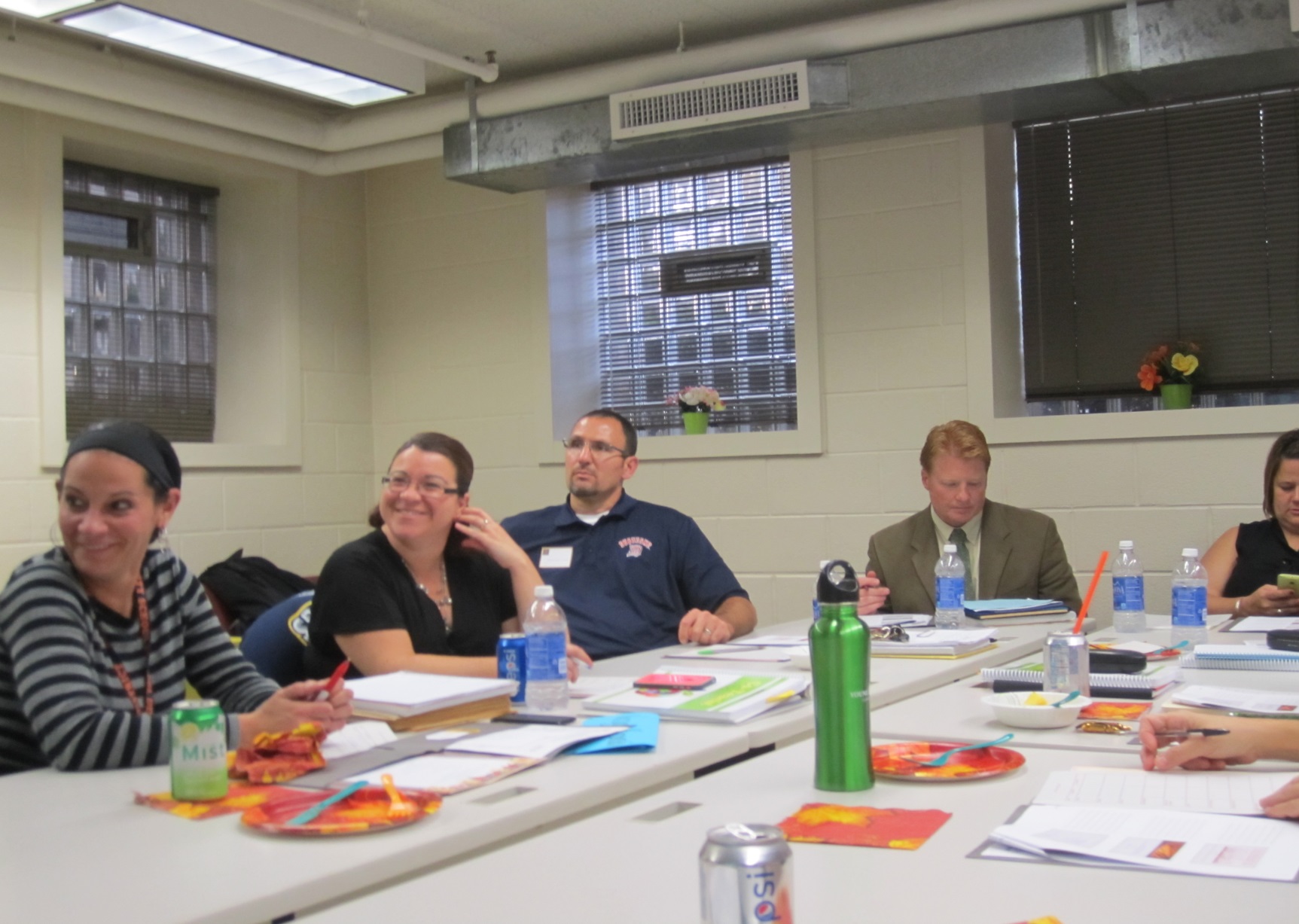 Training Sessions…
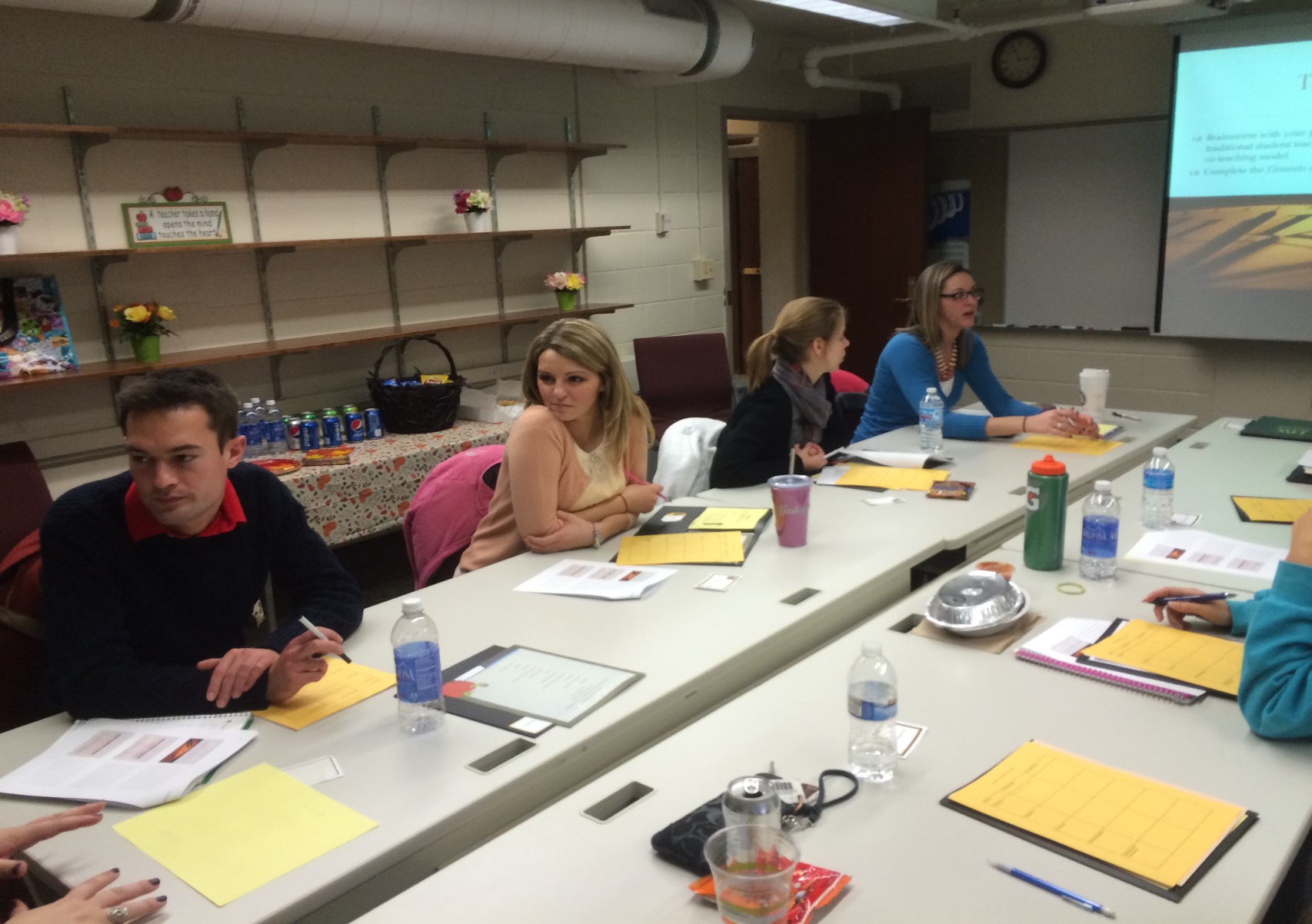 Training Sessions…
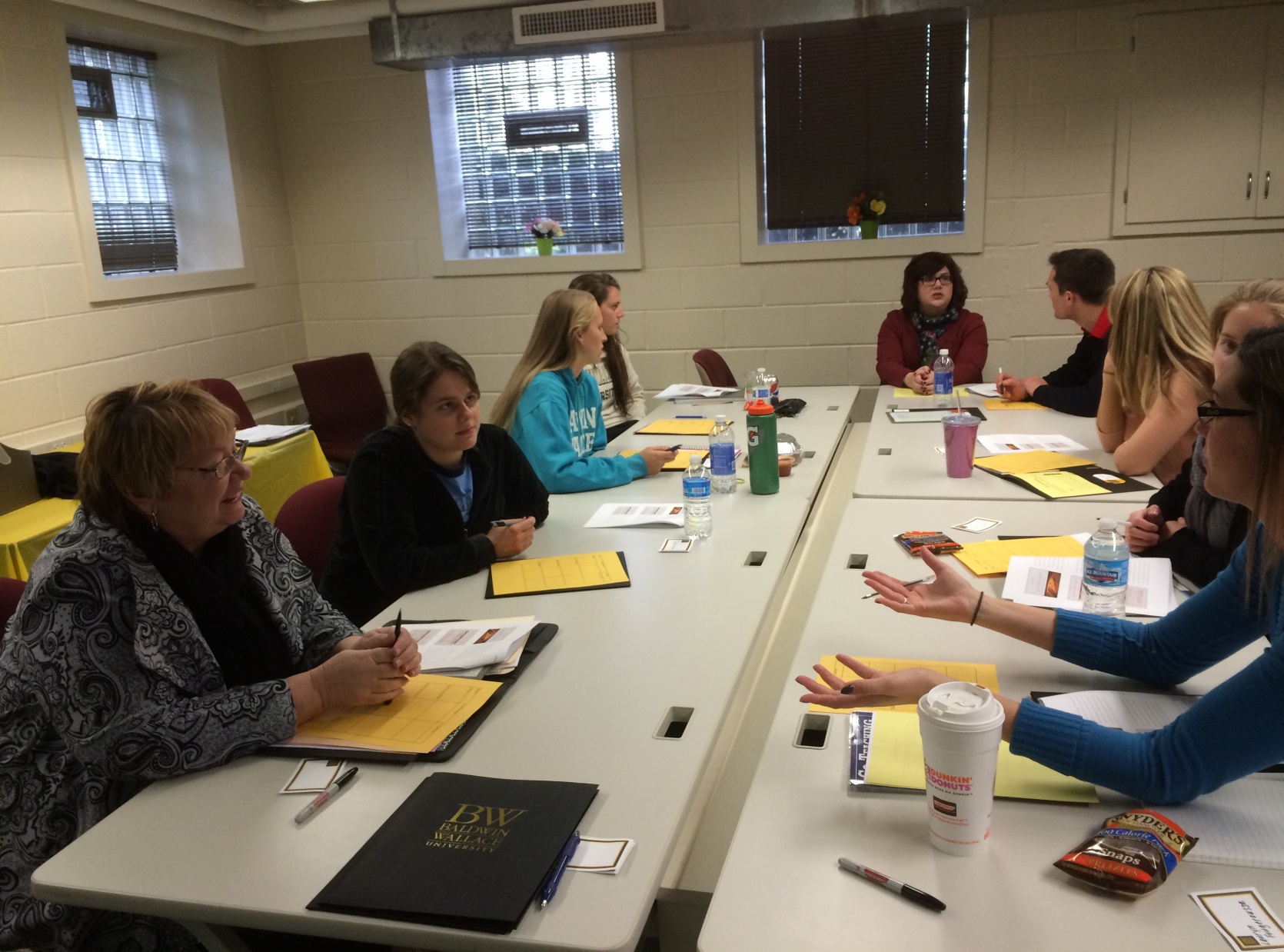 Teacher Candidates’ Reflections…
Ms. Ashley Stevens and Ms. Lauryn Fougerousse

Interest in co-teaching pilot program…

Initial expectations…

Benefits…

Challenges…
Cooperating Teachers’ Reflections…
Mrs. Roselle Orlando
Brookview Elementary School
Kindergarten

Mrs. Roberta Caleris
Ms. Carly Norman
Brook Park Memorial School
Third Grade
Support…
Three support sessions were planned for the cooperating teachers (February, March, and April).

One support session has taken place with the teacher candidates.  Additional sessions will be scheduled based on the teacher candidates’ requests.

Website of information for the cooperating teachers and candidates was created. https://sites.google.com/site/bwcoteaching/
Lessons Learned…
Involvement  and support of principals/superintendent

Importance of matching process

Awareness of classroom schedules

Time needed for co-planning

Use of classroom time

Dual majors (split placements)

Lesson planning variations

Methods requirements
References…
Bacharach, N., Heck, T., & Dahlberg, K. (2010). Changing the Face of Student Teaching
     through Co-teaching.  Action in Teacher Education, 32(1), 3-14.

Conderman, G., Bresnahan, V., & Pedersen, T. (2009). Purposeful co-teaching: Real cases of
     effective strategies. Thousand Oaks, CA: Corwin Press.

Friend, M. (2014). Co-Teaching: Building and sustaining effective classroom partnerships in
      inclusive schools. Greensboro, NC: Marilyn Friend, Inc. 

Murawski, W. (2013). Leading the co-teaching dance: Leadership strategies to enhance team
     outcomes. Arlington, VA: Council for Exceptional Children. 

Murawski, W. (2011). Collaborate, communicate, and differentiate: How to increase student
     learning in today’s diverse schools. Thousand Oaks, CA: Corwin Press.

Perez, K. (2012). The co-teaching book of lists. San Francisco, CA. Jossey-Bass. 

Villa, R., Thousand, J., & Nevin, A. (2008). A guide to co-teaching: Practical tips for facilitating student    learning. ( 2nd edition). Thousand Oaks, CA: Corwin Press.